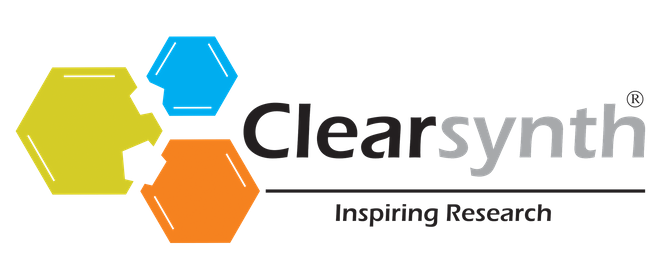 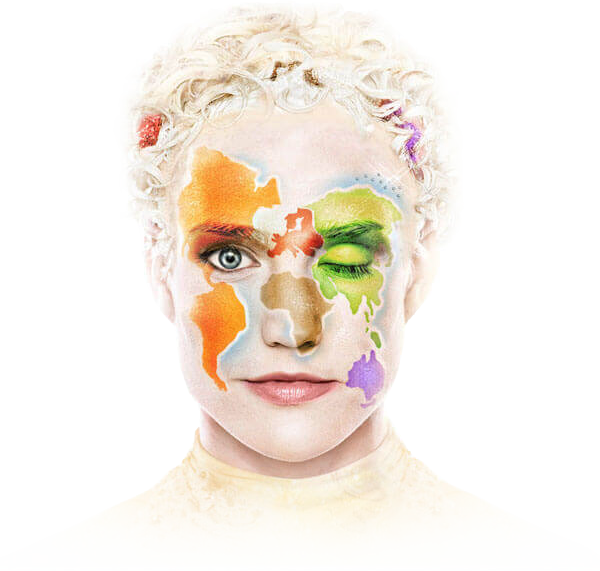 D-Labeled
Reagents
"The 'Catalyst' in making your research work"
www.clearsynth.com
D-Labeled Reagents
Clearsynth is a technology based, research driven enterprise and leading service provider in the pharmaceutical industry committed to turning your ideas into success. Our goal is to offer you the best individually tailored solution for your project and needs and we are pleased to offer more new potential D-labeled reagents which will help in your research.
Amines
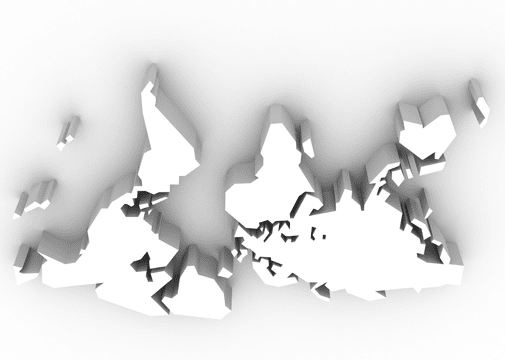 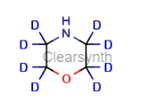 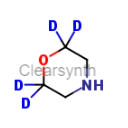 Morpholine - D8
CAT No.: CS-T-58971
2,2,6,6-Morpholine-D4
CAT No.: CS-O-36694
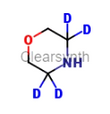 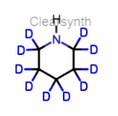 3,3,5,5-Morpholine-D4
CAT No.: CS-O-36696
Piperidine-D10
CAT No.: CS-T-60606
Amines
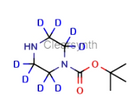 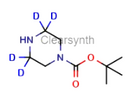 N-Boc-piperazine D8
CAT No.: CS-T-49548
Piperazine-3,3,5,5-D4-N-t-BOC
CAT No.: CS-C-00441
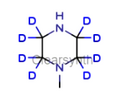 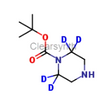 N-Boc-piperazine-2,2,6,6-D4
CAT No.: CS-TA-63117
N-methylpiperazine D8
CAT No.: CS-O-16257
Amines
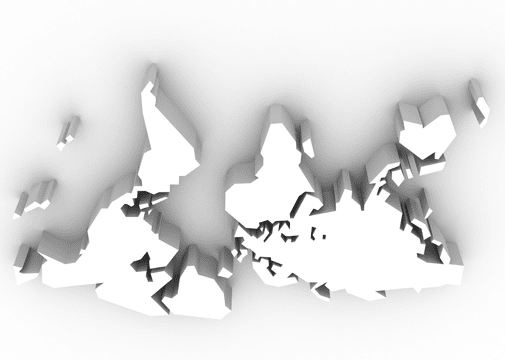 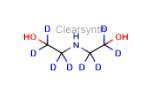 Piperazine D8
CAT No.: CS-O-30499
Diethanol Amine D8
CAT No.: CS-O-10423
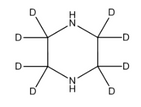 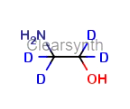 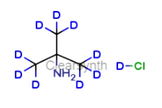 tert - Butyl D9-amine DCl
CAT No.: CS-O-16360
Ethanol Amine D4
CAT No.: CS-O-20024
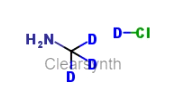 Methylamine D3 DCl
CAT No.: CS-O-36693
Diethylamine-D4 DCl
CAT No.: CS-O-36692
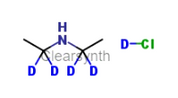 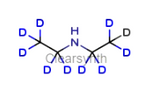 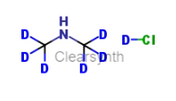 Diethylamine-D10
CAT No.: CS-O-03342
Dimethylamine-d6 DCl
CAT No.: CS-O-36691
Anilines
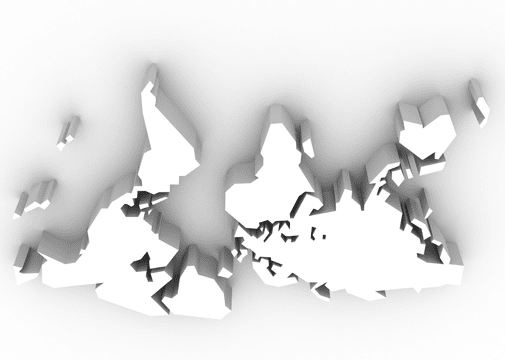 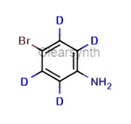 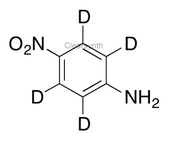 4-Bromoaniline D4
CAT No.: CS-C-00175
4-Nitroaniline D4
CAT No.: CS-T-59322
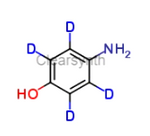 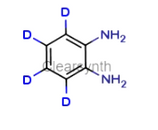 4-Hydroxyaniline D4
CAT No.: CS-O-33121
o-phenylenediamine D4
CAT No.: CS-O-16229
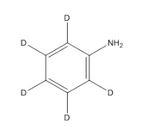 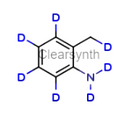 Aniline D5
CAT No.: CS-T-48261
o-Toludine-D7
CAT No.: CS-T-62124
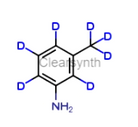 m-Toludine-D7
CAT No.: CS-T-93800
Benzene
Benzene
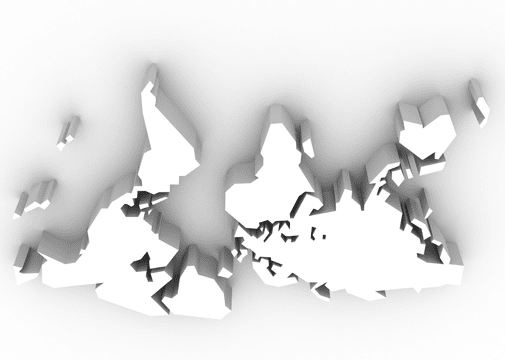 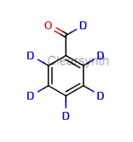 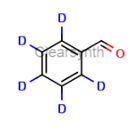 Benzaldehyde D6
CAT No.: CS-O-14865
Benzaldehyde D5
CAT No.: CS-T-48561
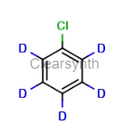 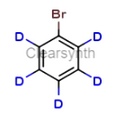 Bromobenzene- D5
CAT No.: CS-O-10893
Chlorobenzene- D5
CAT No.: CS-T-50563
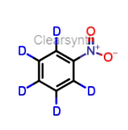 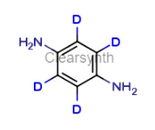 Nitrobenzene D5
CAT No.: CS-T-59336
1.4-Diaminobenzene-D4
CAT No.: CS-T-60413
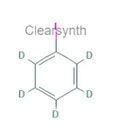 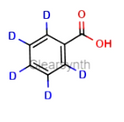 Iodobenzene-D5
CAT No.: CS-ZG-22484
Benzoic Acid- D5
CAT No.: CS-T-48678
Benzene
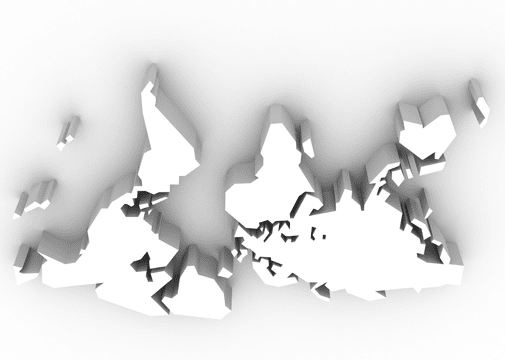 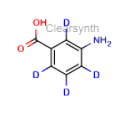 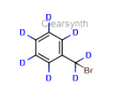 3-Aminobenzonic acid -D4
CAT No.: CS-CX-00353
Benzyl bromide D7
CAT No.: CS-O-10415
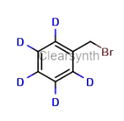 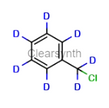 Benzylbromide D5
CAT No.: CS-T-48831
Benzyl Chloride D7
CAT No.: CS-C-00300
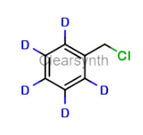 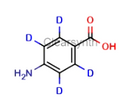 Benzyl Chloride D5
CAT No.: CS-T-48832
4-Aminobenzoic acid D4
CAT No.: CS-T-47620
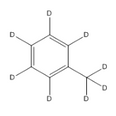 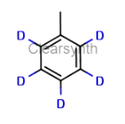 Toluene D8
CAT No.: CS-T-62117
Toluene-D5
CAT No.: CS-O-11244
Benzene
Benzene
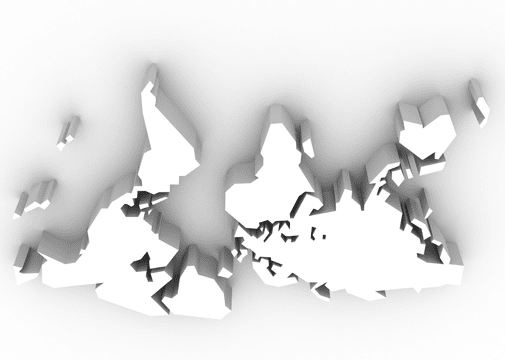 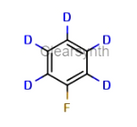 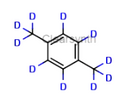 Fluorobenzene-D5
CAT No.: CS-CE-00852
p- Xylene D10
CAT No.: CS-CE-00809
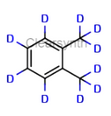 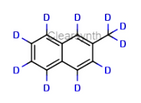 o-Xylene D10
CAT No.: CS-O-14867
2-Methylnaphthalene-d10
CAT No.: CS-O-11246
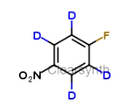 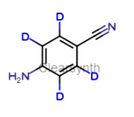 4-Aminobenzonitrile-2,3,5,6-d4
CAT No.: CS-O-36870
4-fluoronitrobenzene-D4
CAT No.: CS-O-36871
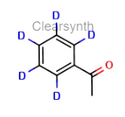 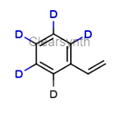 Acetophenone D5
CAT No.: CS-O-02954
Styrene D5
CAT No.: CS-T-61434
Benzene
Benzene
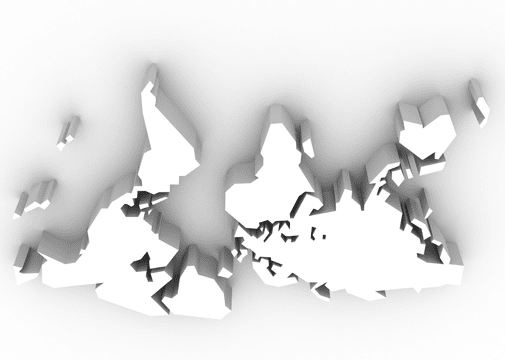 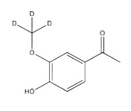 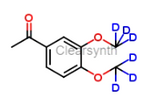 Acetovanillone D3
CAT No.: CS-T-47001
Acetoveratrone-d6
CAT No.: CS-O-36875
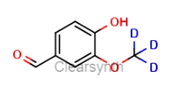 4-Hydroxy-3-methoxybenzaldehyde D3
CAT No.: CS-T-56134
Alcohol
Alcohol
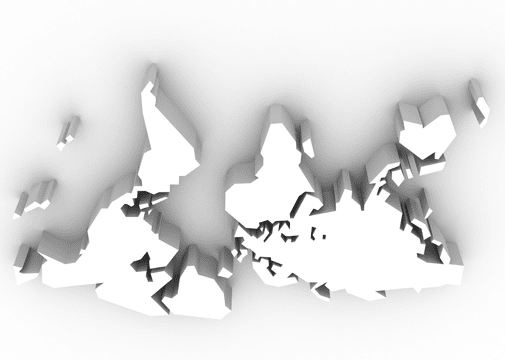 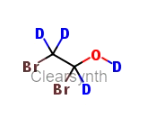 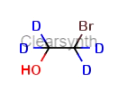 2-Bromoethanol-D4
CAT No.: CS-O-01278
1,2-Dibromoethanol D4
CAT No.: CS-O-36690
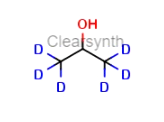 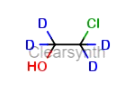 2-Chloroethanol D4
CAT No.: CS-T-50655
Isopropanol D6
CAT No.: CS-O-13780
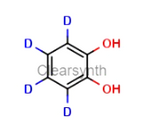 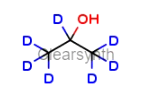 Isopropanol-D7
CAT No.: CS-T-56839
Catechol-D4
CAT No.: CS-T-50405
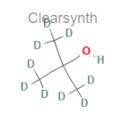 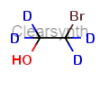 tert-Butanol-d9
CAT No.: CS-ZG-31193
2 Bromoethanol D4
CAT No.: CS-O-01278
Alcohol
Alcohol
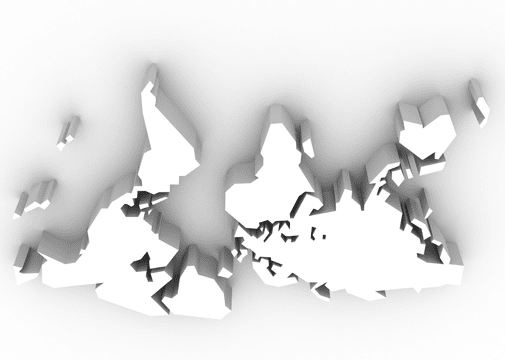 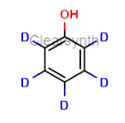 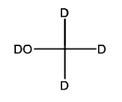 MeOD
CAT No.: CS-T-57790
Phenol D5
CAT No.: CS-T-60354
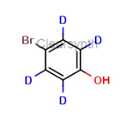 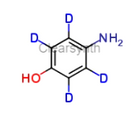 Bromophenol-D4
CAT No.: CS-C-00234
4-Aminophenol-D4
CAT No.: CS-O-33121
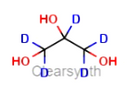 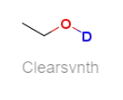 Glycerol D5
CAT No.: CS-T-55391
EtOD
CAT No.: CS-T-54279
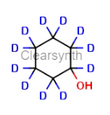 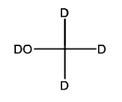 CD3OD
CAT No.: CS-T-57790
Cyclohexanol-D11
CAT No.: CS-BX-00303
Alcohol
Alcohol
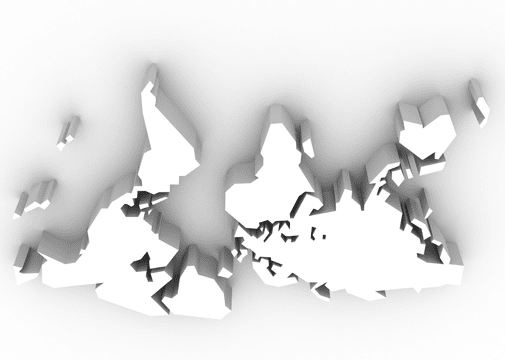 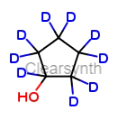 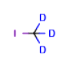 Cyclopentanol-d9
CAT No.: CS-O-36684
Methyl iodide- D3
CAT No.: CS-O-10421
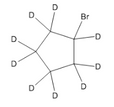 Cyclopentyl Bromide-D9
CAT No.: CS-C-00153
Ketones
Ketones
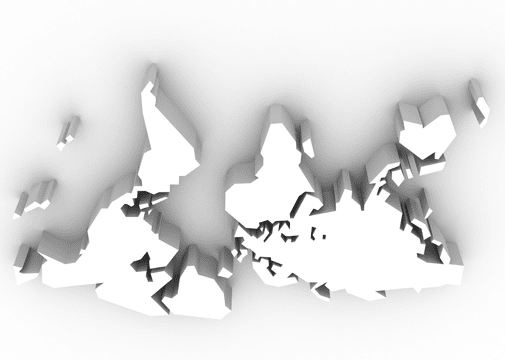 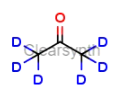 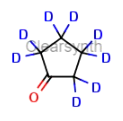 Acetone D6
CAT No.: CS-T-46994
Cyclopentanone D8
CAT No.: CS-O-15560
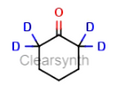 Cyclohexanone D4
CAT No.: CS-BX-00304
Alkanes
Alkanes
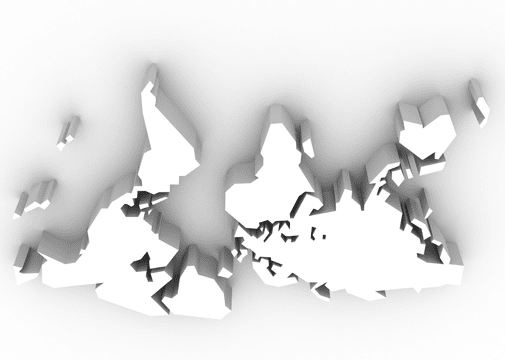 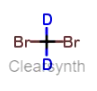 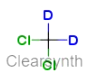 Dibromomethane D2
CAT No.: CS-BX-00568
Dichlomethane D2
CAT No.: CS-T-33750
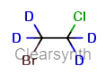 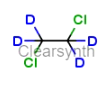 1-Bromo, 2-chloroethane D4
CAT No.: CS-C-00154
1,2-dichloroethane D4
CAT No.: CS-T-52615
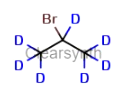 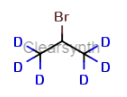 Isopropyl bromide D6
CAT No.: CS-T-49864
Isopropyl bromide-D7
CAT No.: CS-T-49863
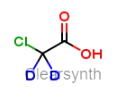 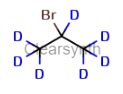 2-chloroacetic acid D2
CAT No.: CS-O-36683
2 Bromopropane D7
CAT No.: CS-T-49863
Alkanes
Alkanes
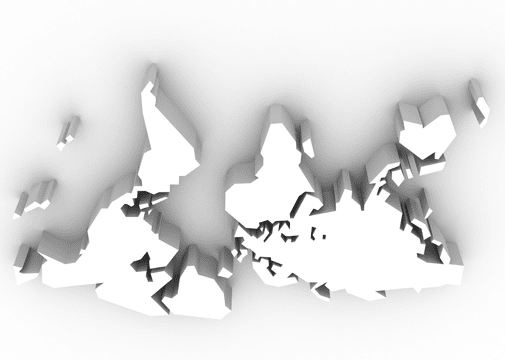 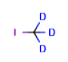 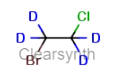 CD3I
CAT No.: CS-O-10421
1-Bromo-2-Cholorethane-D4
CAT No.: CS-C-00154
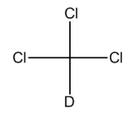 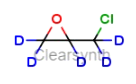 Epichlorohydrin D5
CAT No.: CS-T-54063
CDCl3
CAT No.: CS-T-50737
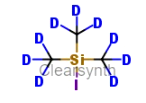 TMSI D9
CAT No.: CS-O-36688
D-Amino Acids
D- Amino Acids
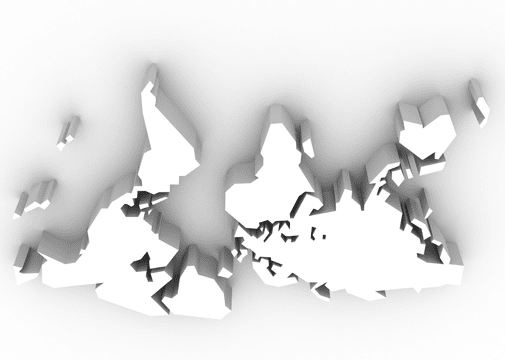 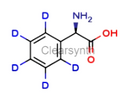 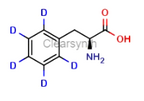 D-Phenylalanine D5
CAT No.: CS-O-11336
D-(-)-2-Phenylglycine D5
CAT No.: CS-O-16261
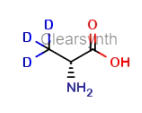 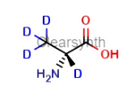 D-Alanine-3,3,3 D3
CAT No.: CS-C-00215
D-Alanine D4
CAT No.: CS-O-15399
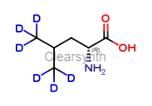 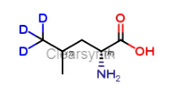 D-Leucine-5,5,5-d3
CAT No.: CS-O-36876
D-Leucine-D6
CAT No.: CS-O-36877
L-Amino Acids
L- Amino Acids
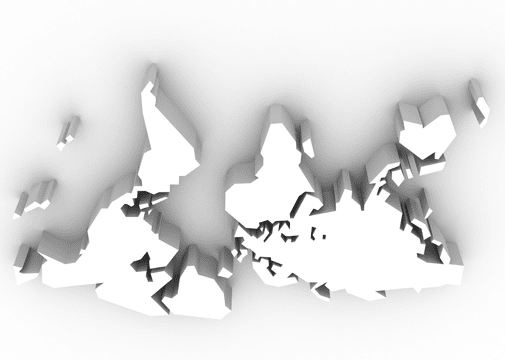 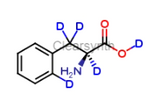 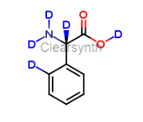 L-Phenylalanine D5
CAT No.: CS-T-83960
L-(+)-2-Phenylglycine D5
CAT No.: CS-T-84884
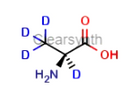 L-Alanine D3
CAT No.: CS-C-00225
L-Alanine D4
CAT No.: CS-T-47488
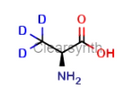 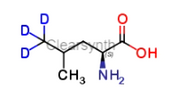 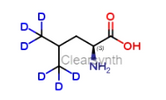 L-Leucine-5,5,5-d3
CAT No.: CS-T-57210
L-Leucine-D6
CAT No.: CS-O-36878
D-Nitroso Compounds
D-Nitoso compounds
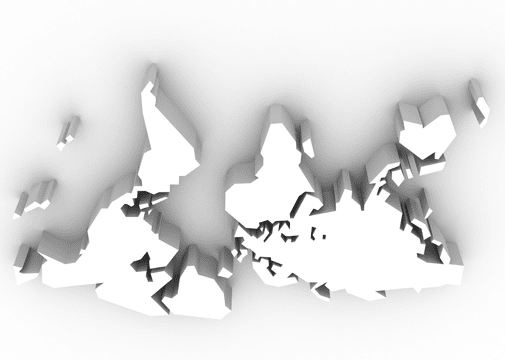 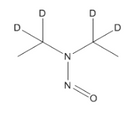 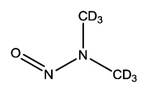 N-Nitrosodimethylamine D6
CAT No.: CS-T-59622
N-Nitrosodiethylamine D4
CAT No.: CS-T-59619
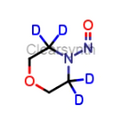 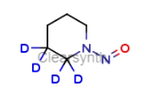 N-Nitrosopiperidine D4
CAT No.: CS-T-59647
N-Nitrosomorpholine D4
CAT No.: CS-T-59546
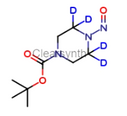 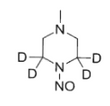 N-Boc-N-Nitrosopiperazine-d4
CAT No.: CS-O-36879
N-Methyl-N’-nitrosopiperazine D4
CAT No.: CS-T-81300
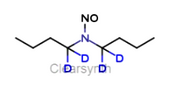 N-Nitrosodibutylamine-d4
CAT No.: CS-O-36880
Others
Others
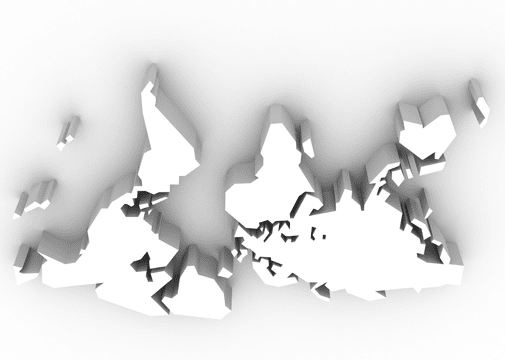 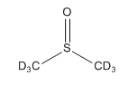 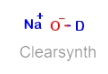 DMSO D6
CAT No.: CS-T-53699
NaOD (40% in D2O)
CAT No.: CS-O-15142
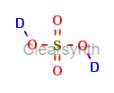 D2SO4
CAT No.: CS-O-13174
DCl in D2O
CAT No.: CS-T-52330
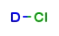 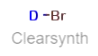 DBr in D2O
CAT No.: CS-CE-00821
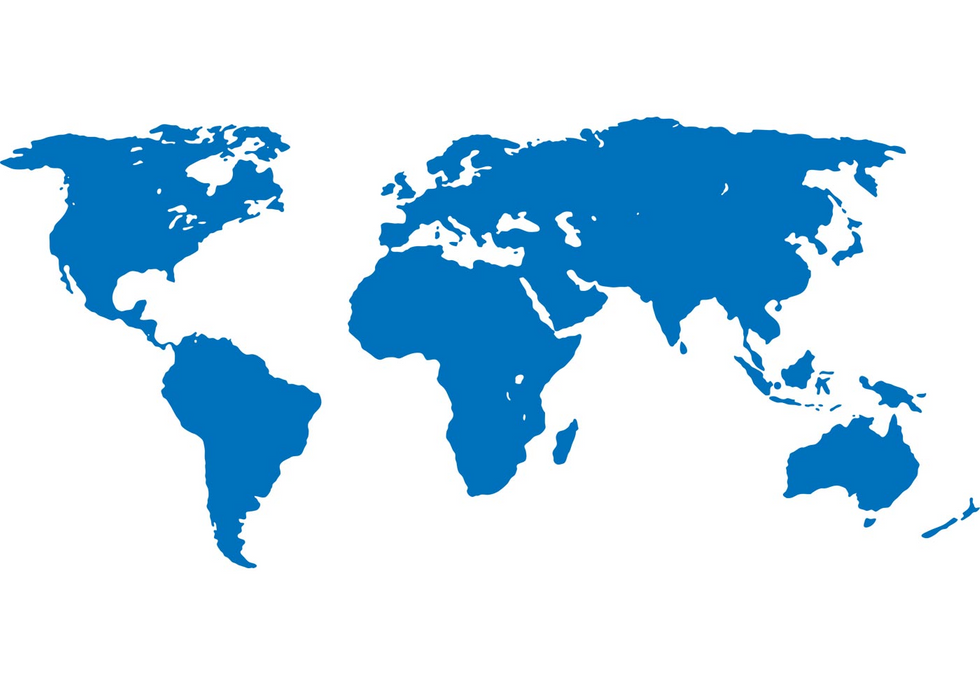 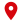 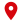 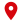 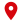 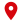 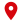 WORLDWIDE HELPLINE NO.:  +1-415-685-4395
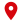 Email: sales@clearsynth.com   |   Web: www.clearsynth.com
CANADA (Toronto) : 118 Queen Street,,Unit 202,Brampton, Ontario, 6X 1A4Tel : +1-289-729-0060
USA (New Jersey) : 155 Pierce Street,Unit 7,Somerset, NJ - 08873. Tel : +1 (732) 271-4503, +1 (732) 271-4297
BRAZIL (São Paulo) : Rua Campos Salles 116,Centro, Artur Nogueira - São Paulo,Cep 13.160-118. Tel : +55 19 38276034
FRANCE (Villeurbanne) : 50 Rue Descartes, 69 100 Villeurbanne, France. Tel : +33 (0) 649 98 20 78
CHINA (Shenzhen) : 4A,Building A6, China Merchants GuangMing Park,Fenghuang Street,Shenzhen.Tel : +86-0755-21386149
INDIA (Mumbai) : 17, Lotus Business Park, Andheri West, Mumbai - 400 053. Tel : +91-22-45045900
INDIA (Hyderabad) : Plot No. 177, IDA,Mallapur, Hyderabad - 500076. Tel : +91-40-27155481